ГОУ РК « Санаторная школа-интернат №1» г.Воркуты
Использование приемов точечного массажа 
по А.А. Уманской 
как важный метод укрепления здоровья детей-ненцев
Воркута 2019 год
Точечный массаж по А.А. Уманской -методика,
которая приобретает огромную популярность
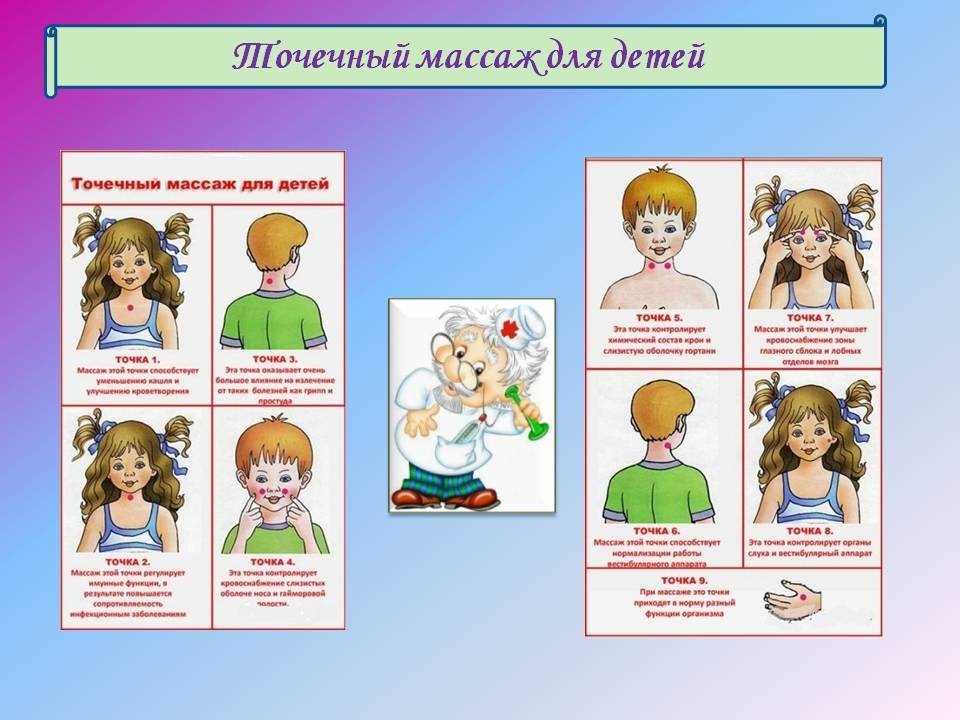 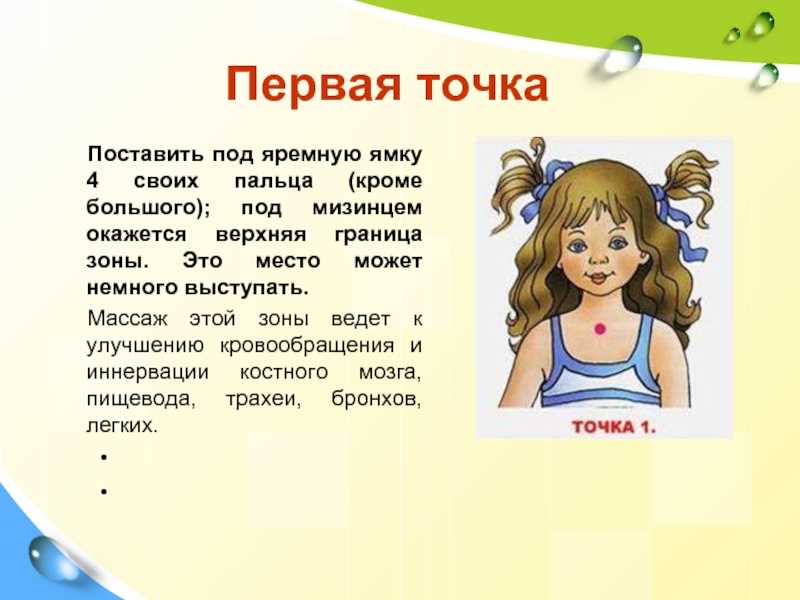 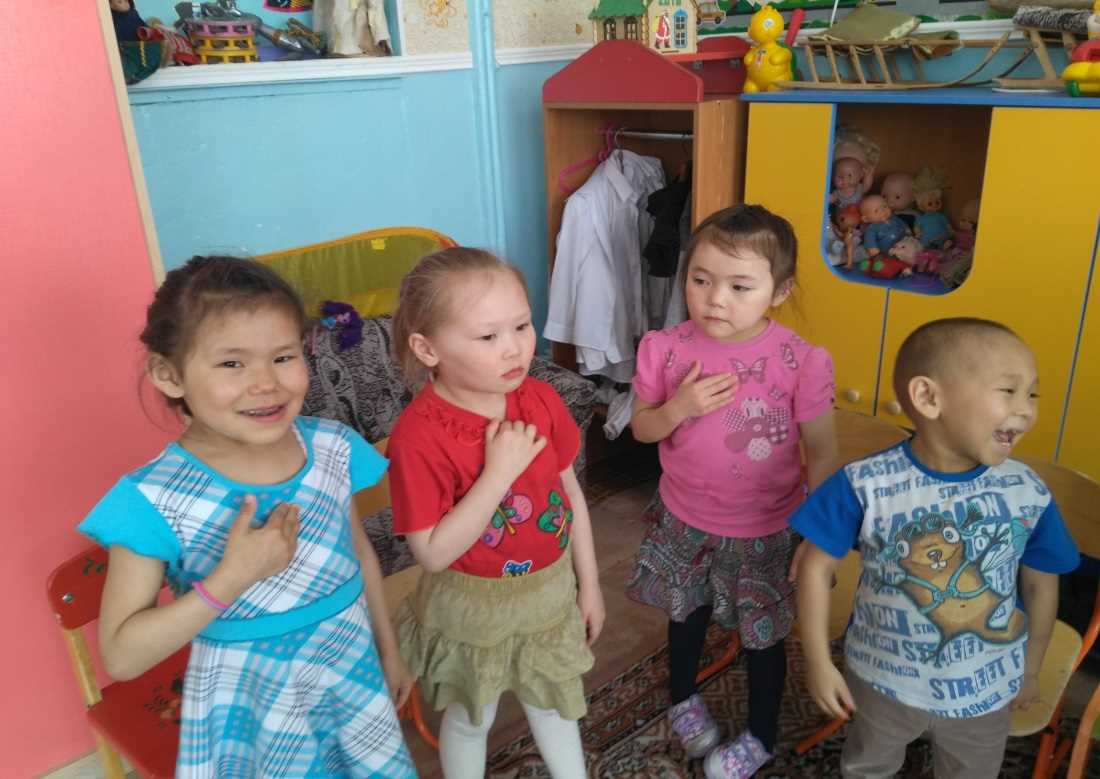 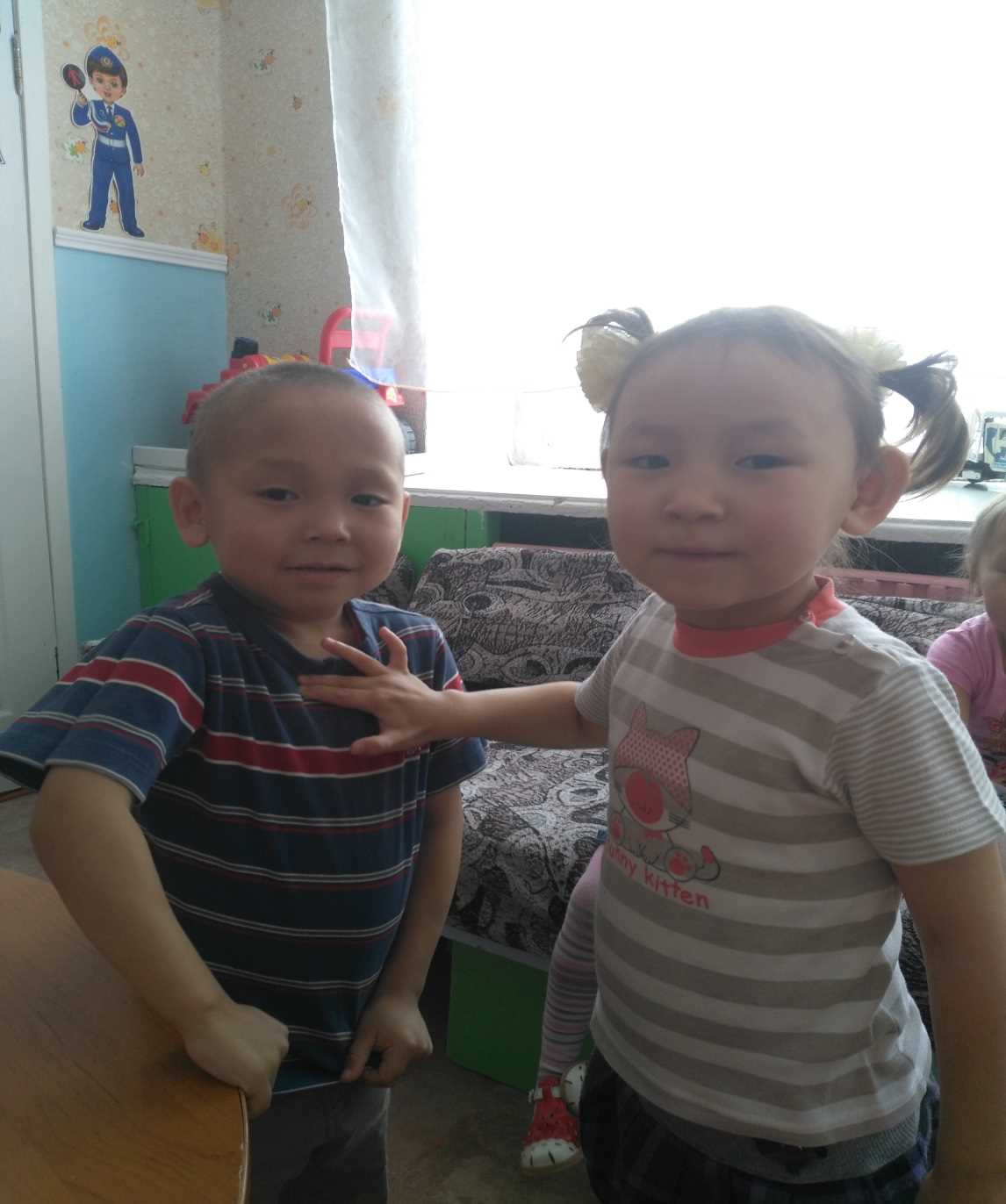 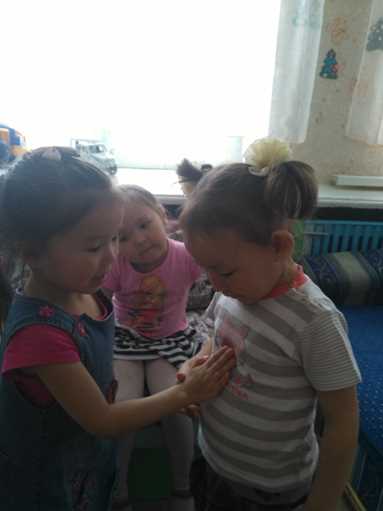 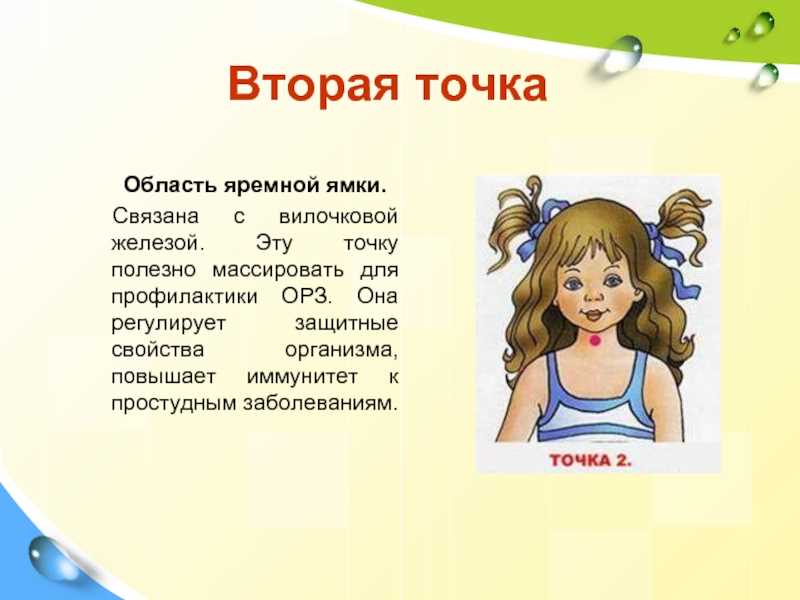 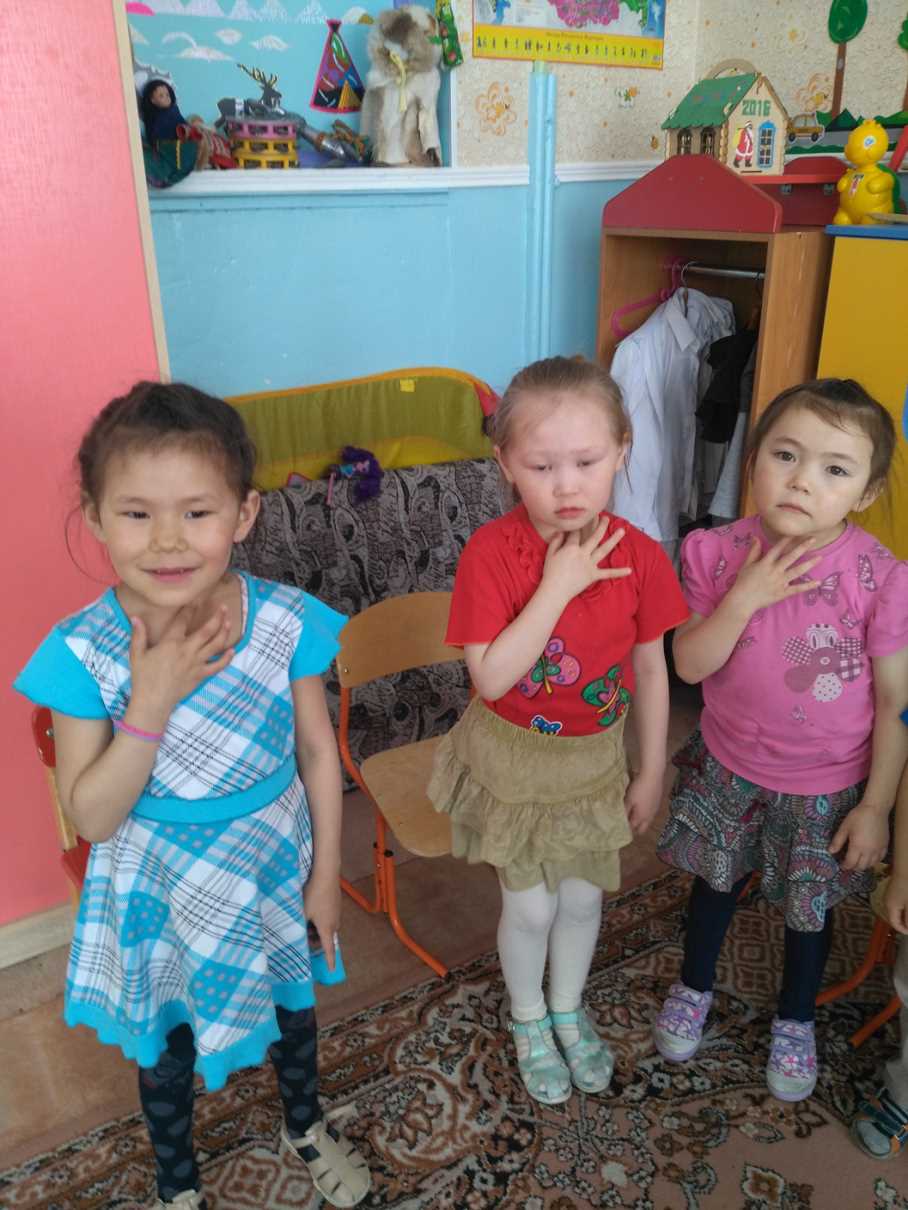 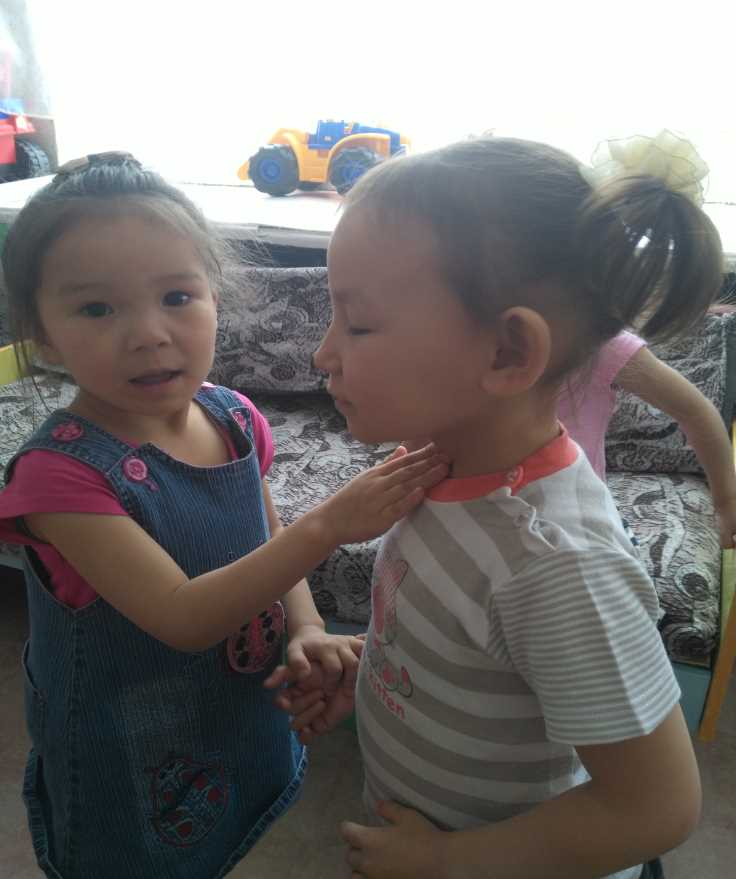 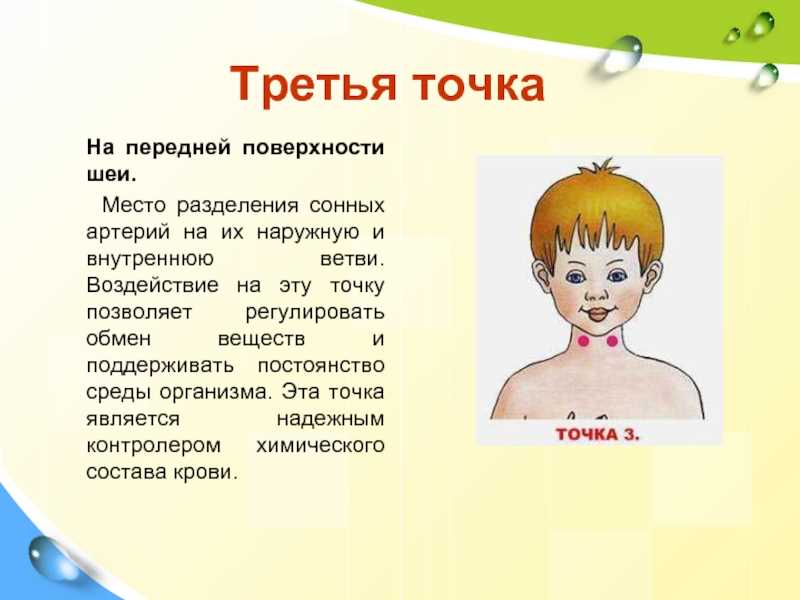 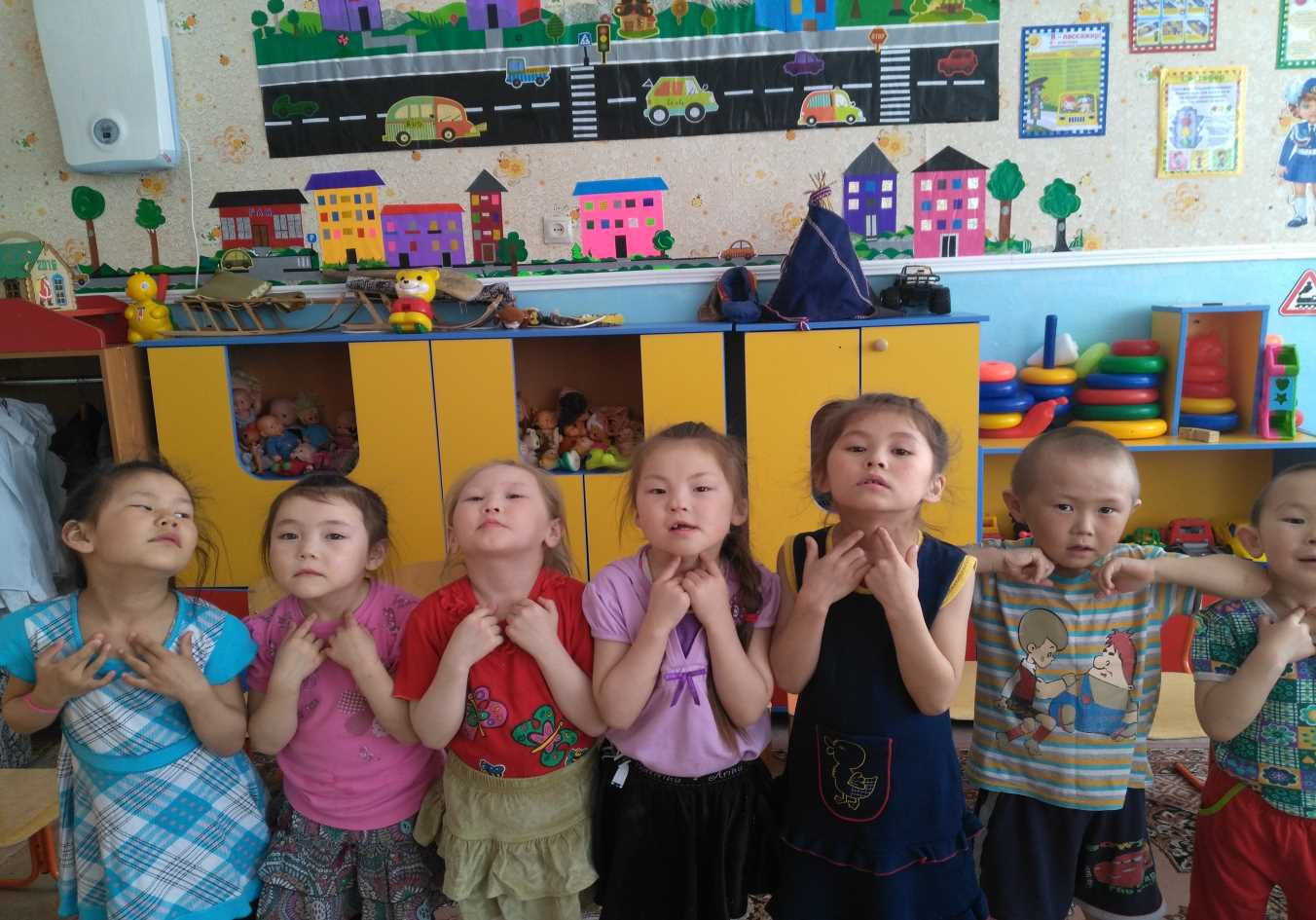 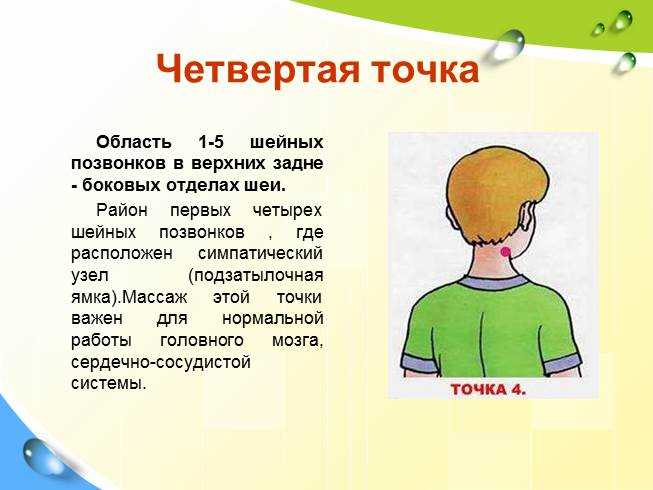 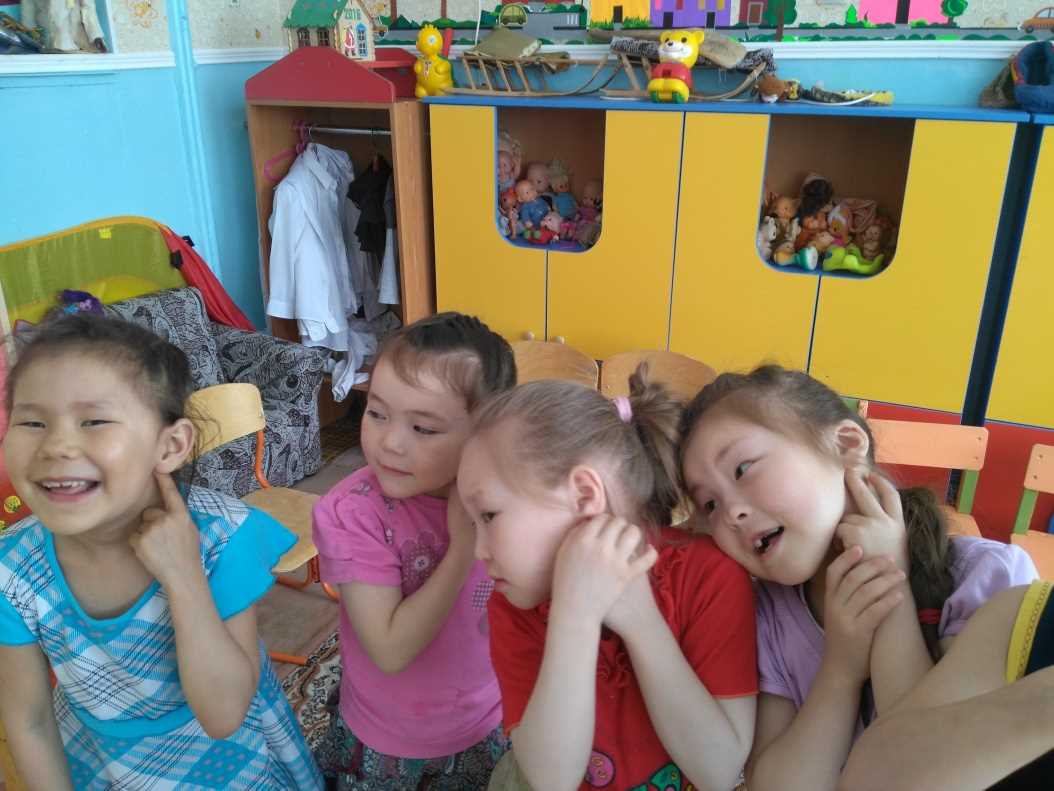 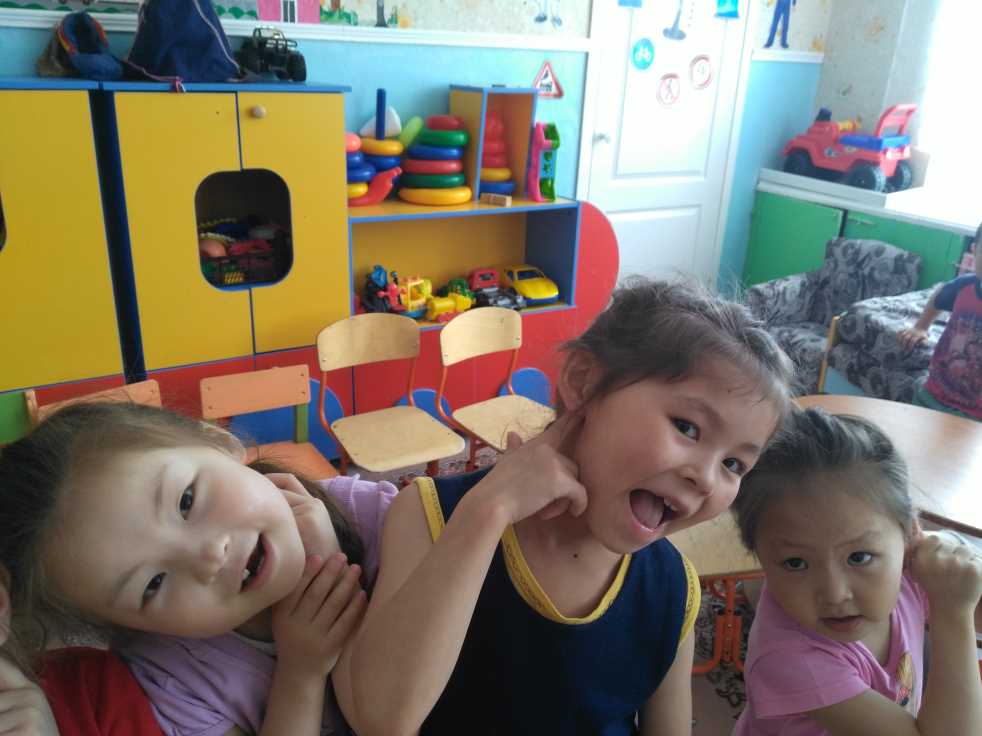 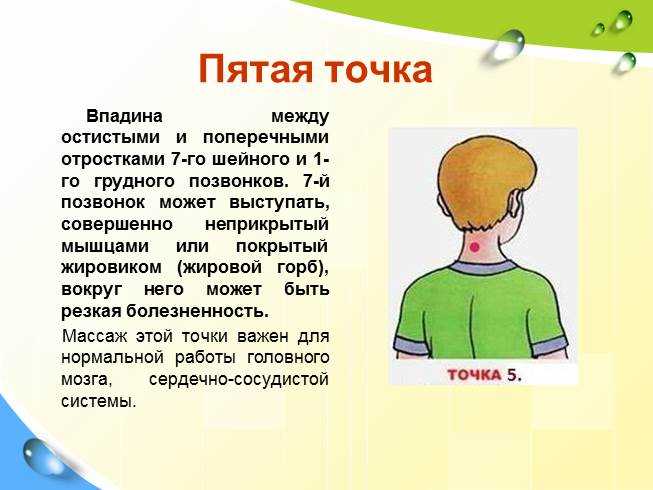 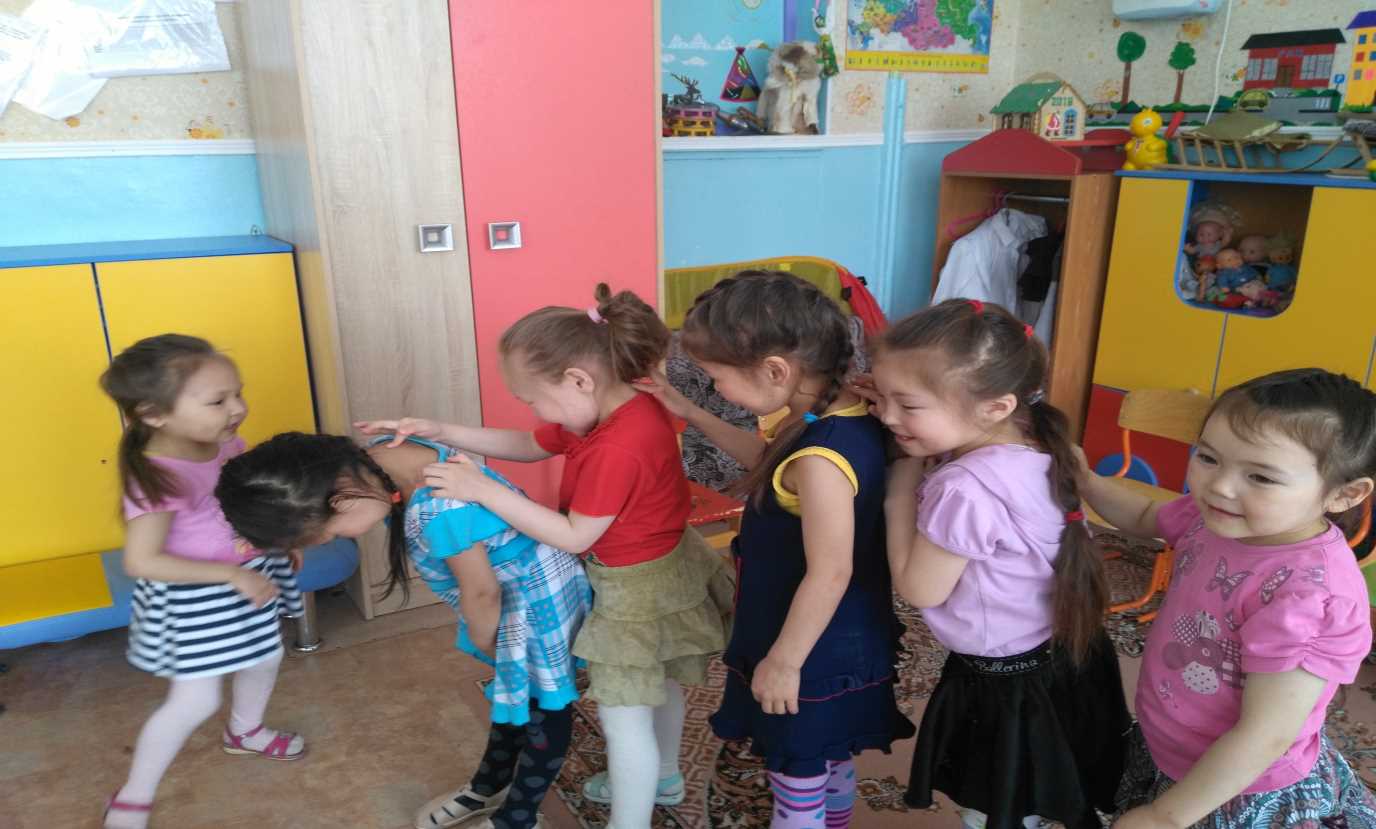 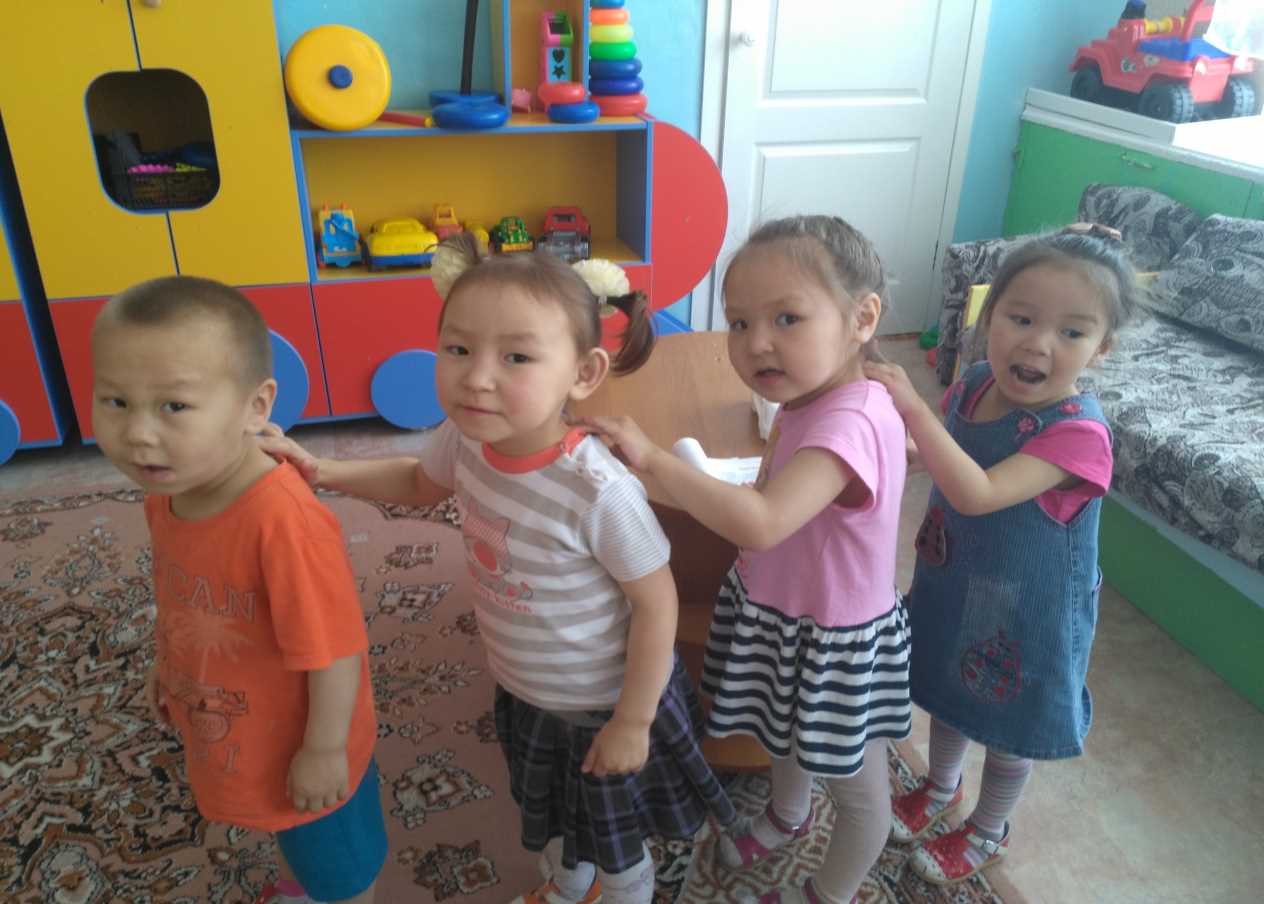 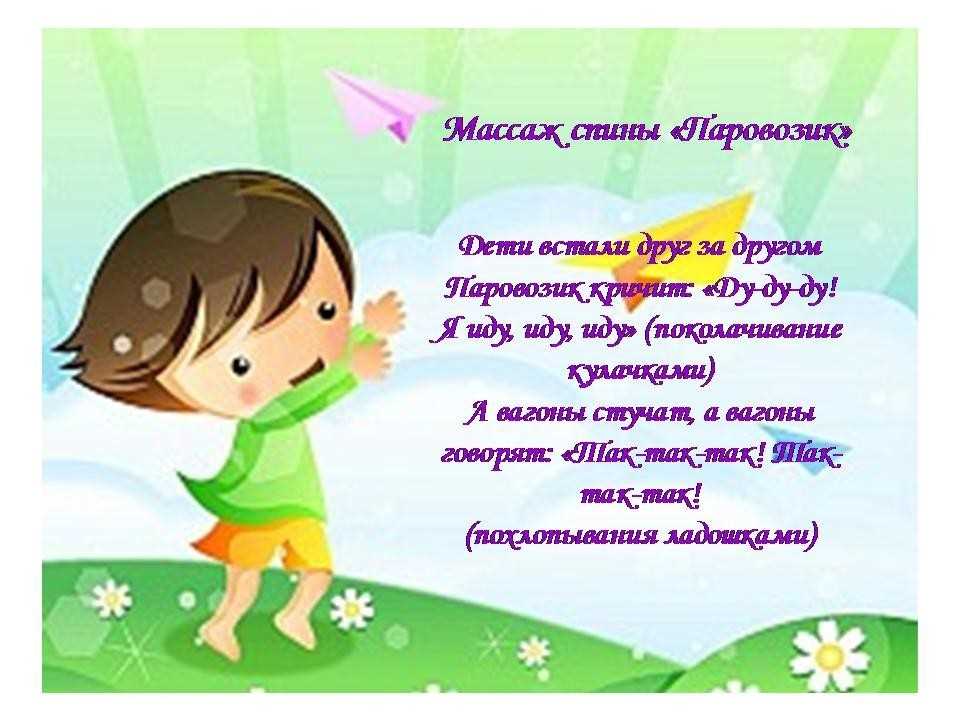 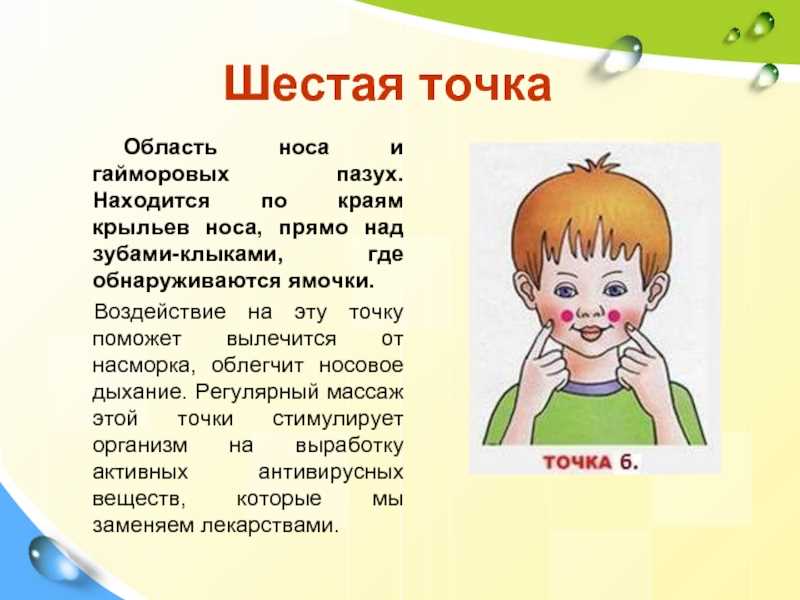 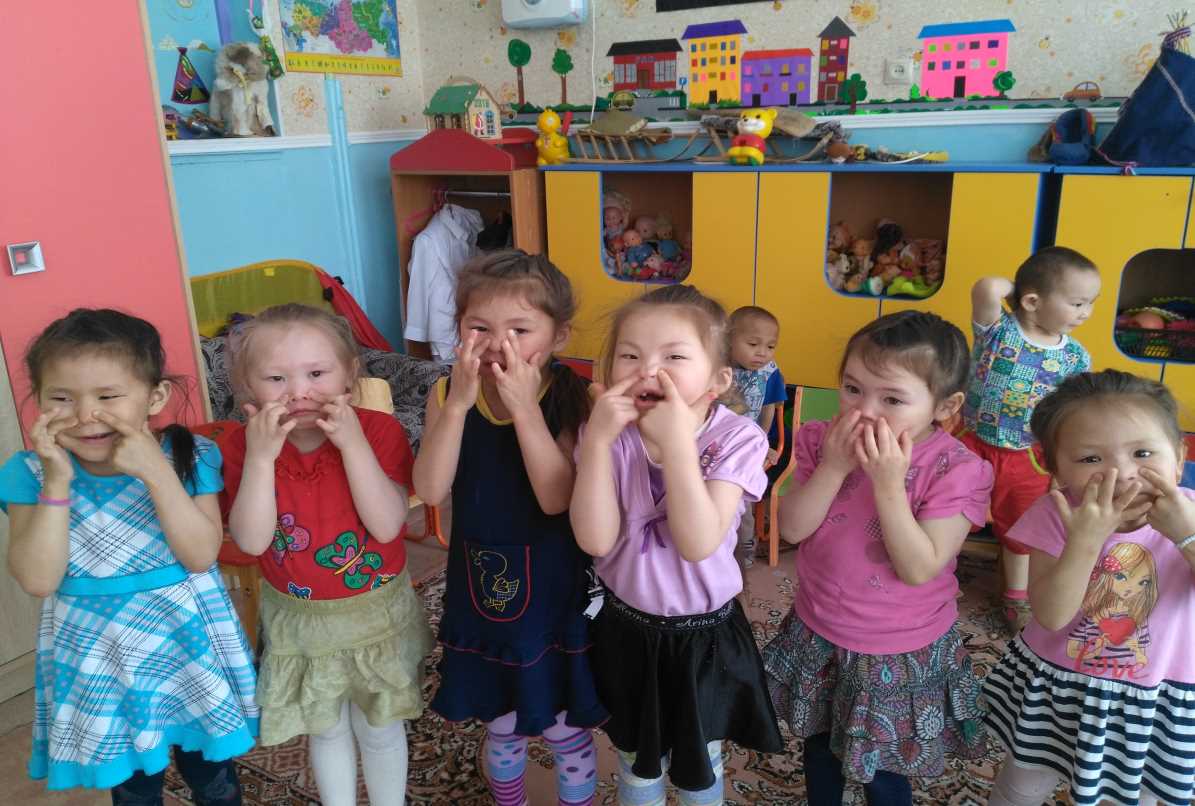 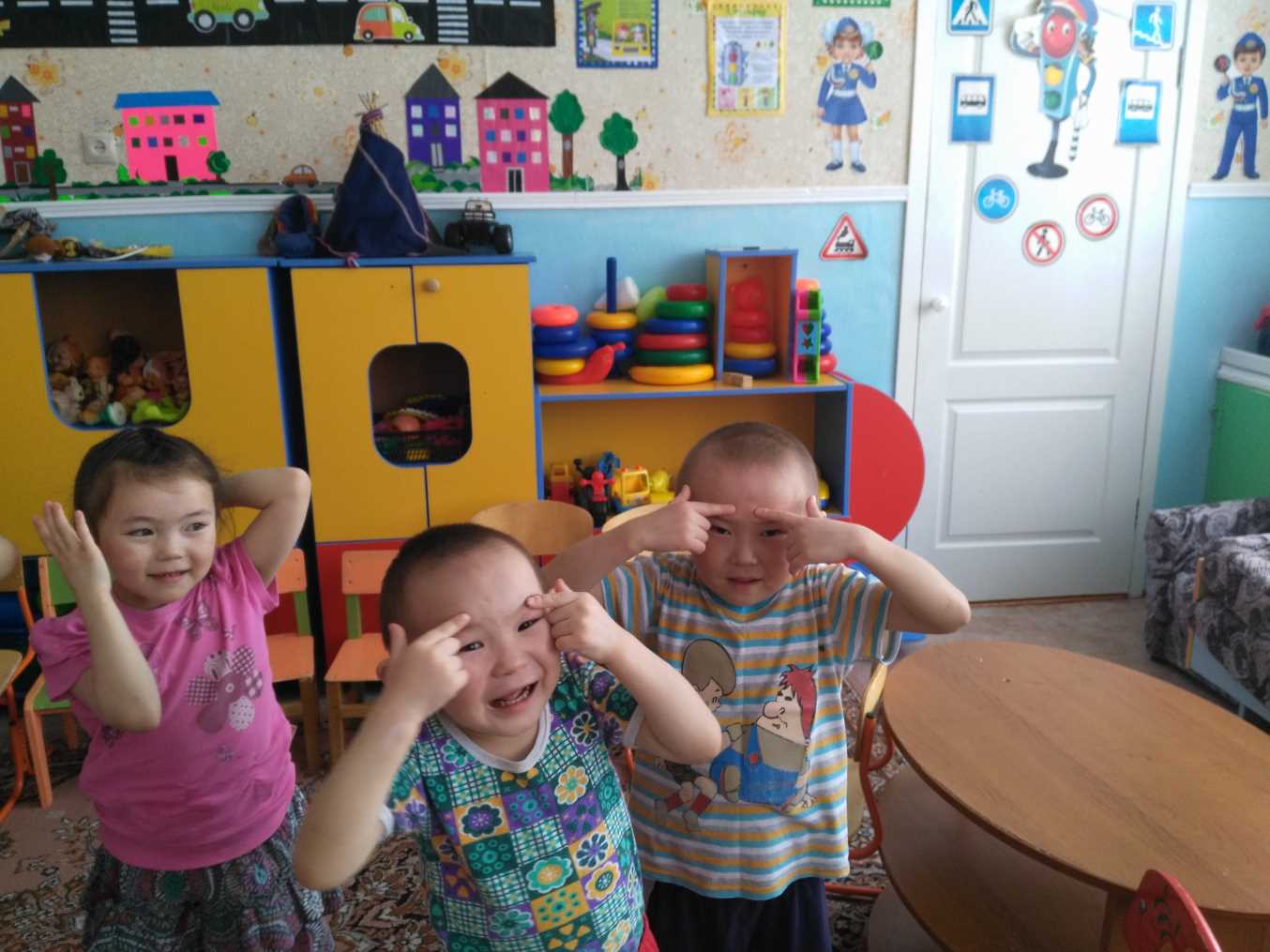 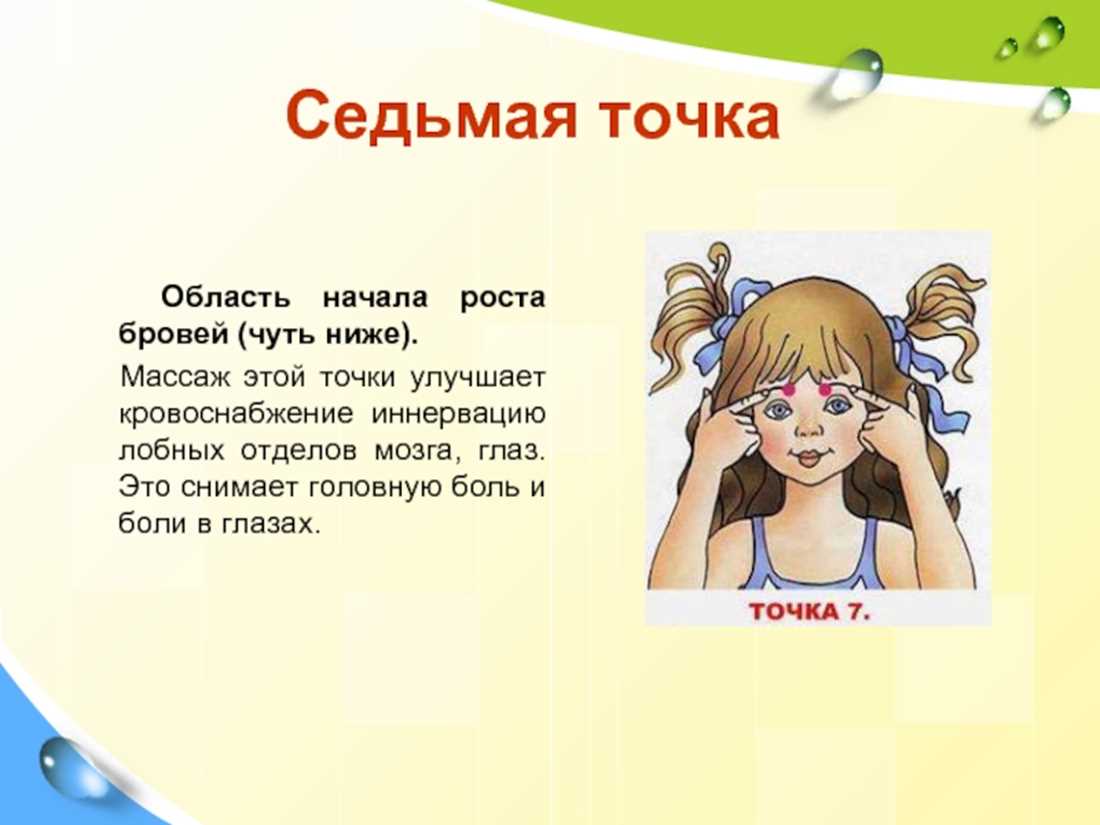 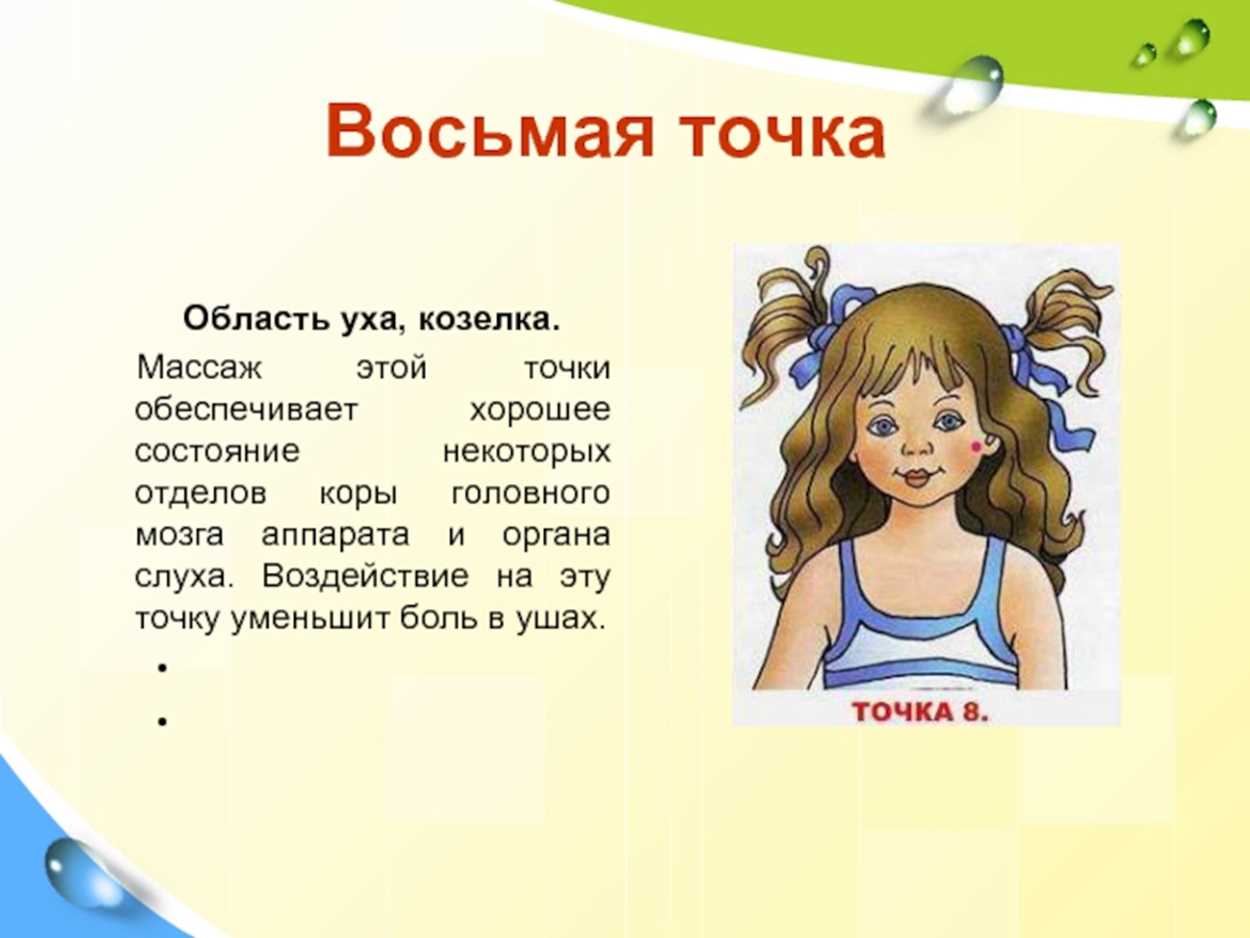 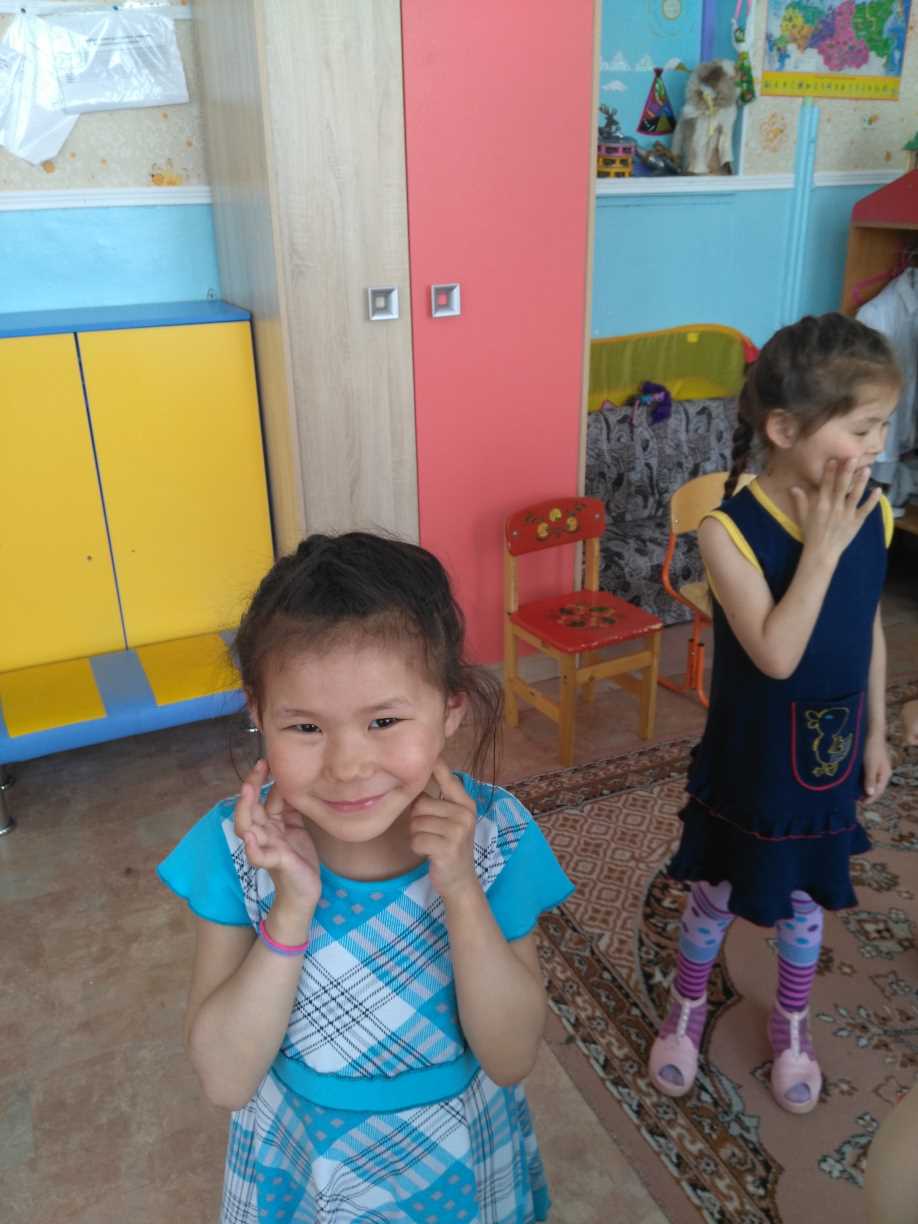 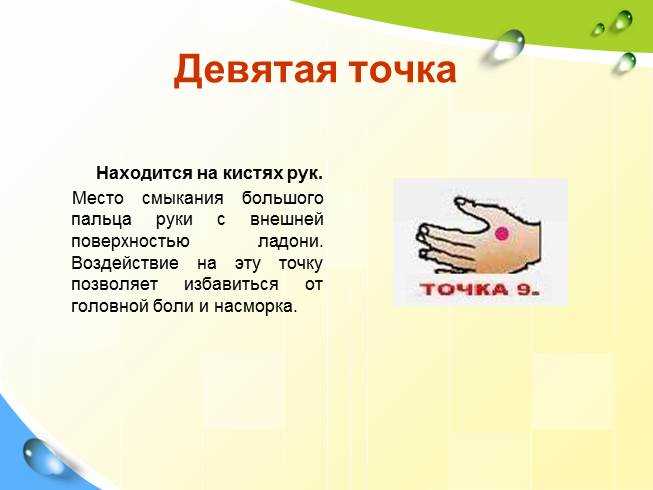 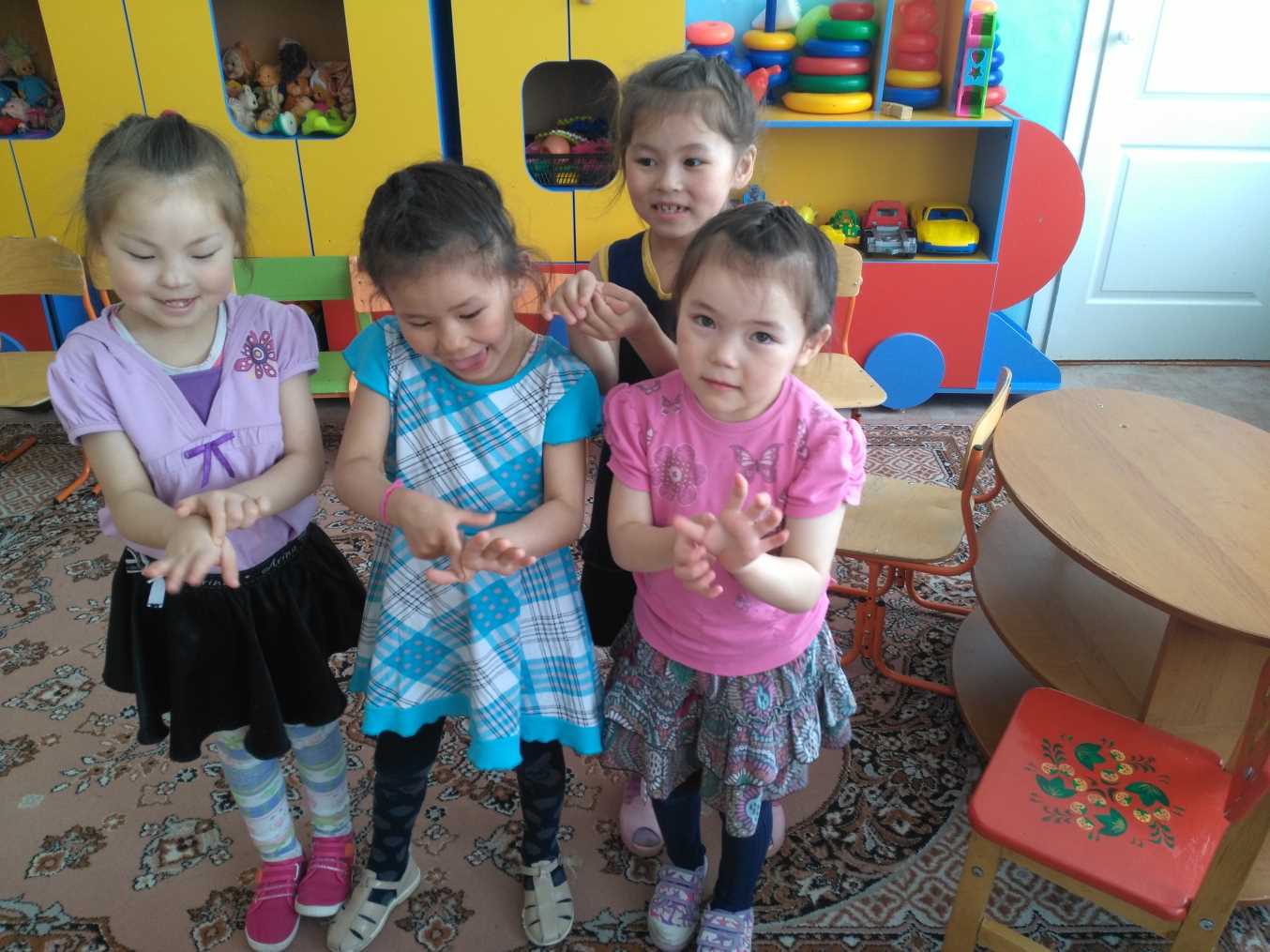 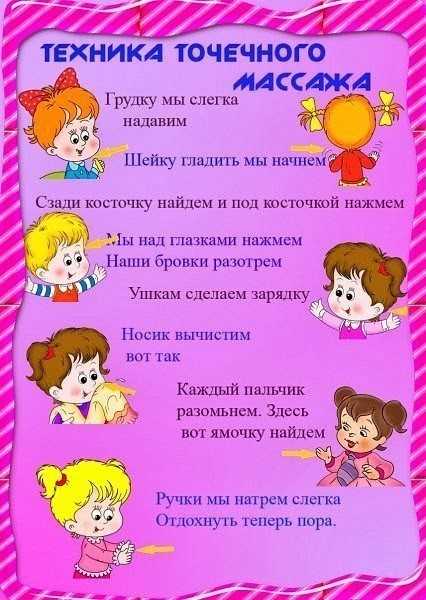